Community Buildings 
Advice Service
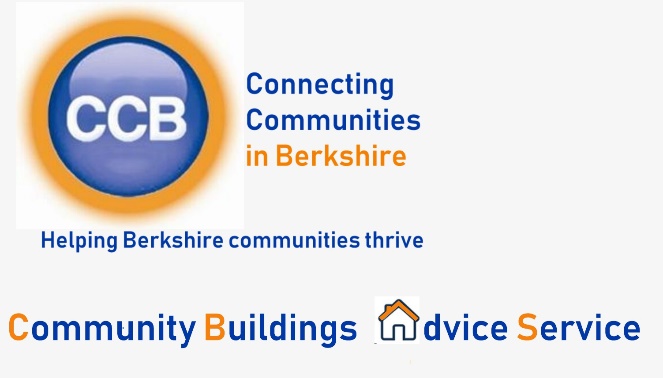 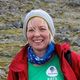 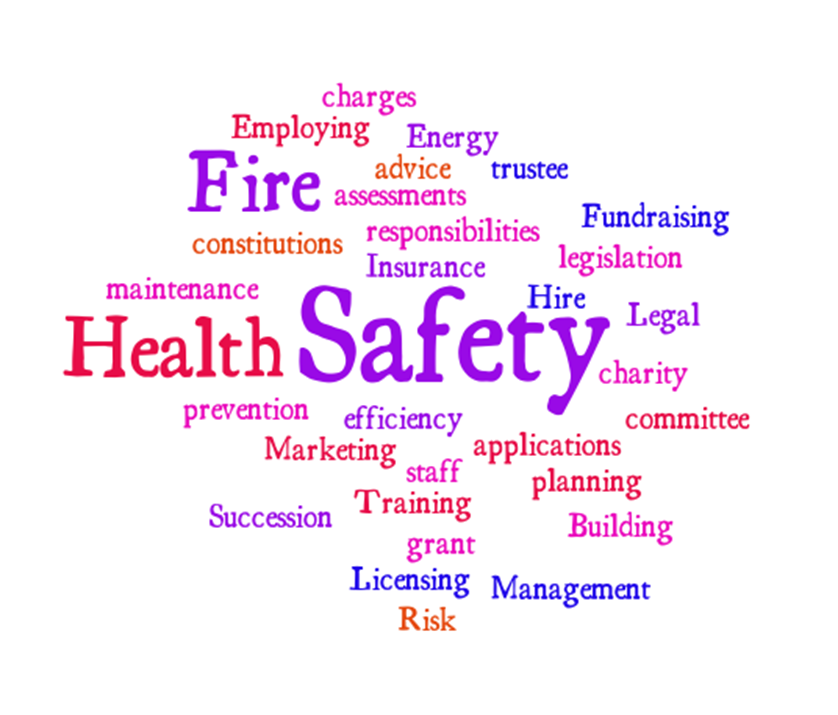 Supporting Village Hall and Community Buildings Trustees to run important community assets in a safe and responsible way
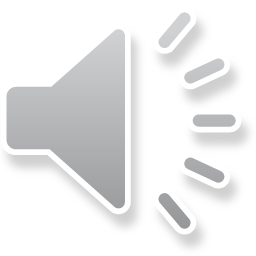 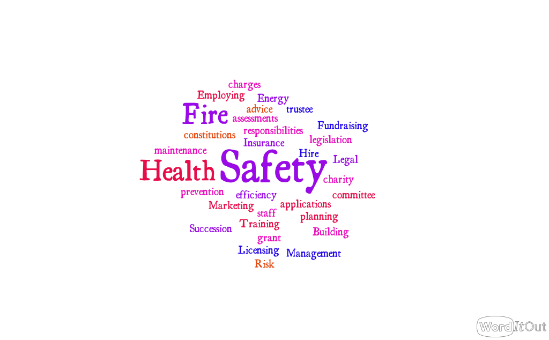 [Speaker Notes: This slide is about CBAS in general so people know who we our and understand the wider advice service project.]
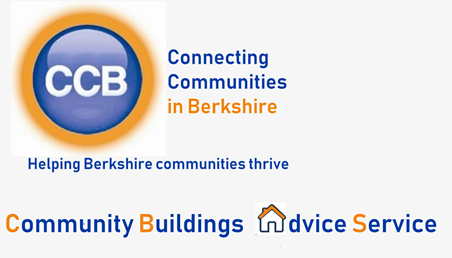 Community Buildings 
Advice Service
What difference does the service make?
Helping to  ensure that important Community Assets are safeguarded for future use by the community
We do this by helping members;
Understand their Charities objectives –Trust Deed/Constitution (Policy Organisations Rules – Scouts Association)
Understand their legal structures –Are you registered with the CC, do you own/lease a building?
Plan for the future – are any changes required? Do you need a formal lease or to renew a lease?
Meet legal obligations – whether registered or not you must abide by Charity Law as set out by the Charity Commission
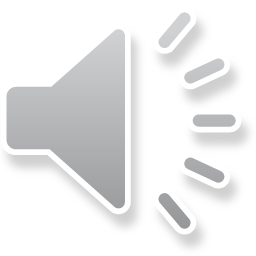 [Speaker Notes: Focus on their Charities objectives –Trust Deed/Constitution/POR
Most queries are solved by trustees having access to and understanding their legal set up. 
The Trust Deed/Constitution/POR) says you can/cannot do as an organisation.
The Trust Deeds outline the activities and limitations of the charity and trustees (management committee) are legally bound to work within it’s framework. 

Understanding your legal structure – are you registered with the Charity Commission? 
You may or may not be registered with the charity commission (depending on income levels) 
If not you will have a Terms of Reference or Group structure provided for you by the Scouts Association POR?. 
You need to be clear if you are a Trustee of your Charity and what this means (your responsibility) – if you are on the management committee of a scout group, you are a trustee
Do you use land or a building? What is your entitlement to this? (leasehold/freehold/tenancy – what are the restrictions to use and income generation of this land?

Plan for the future – are any changes required? – e.g. Do you need a formal lease or to renew a lease?

Meet legal obligations – whether registered or not you must abide by Charity Law as set out by the Charity Commission, understanding your role as a trustee will enable you to do this.]
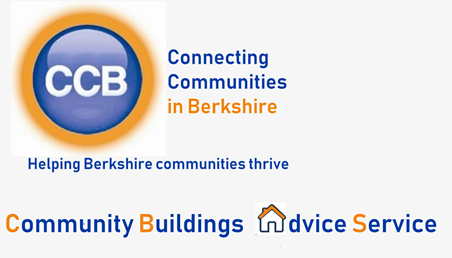 Community Buildings 
Advice Service
What you should know about your group
Trusts considerations – what is your group or charity set up (bound) to do via its constitution?
Types of tenure – Freehold, Leasehold, Tennant?
Title Deeds for land or buildings – who holds these for you? 
Sub-letting – when are we subletting? is it legal for us to sub-let?
Hiring – can we do this? What are our responsibilities?
Hiring – Are we insured? What are our responsibilities if hiring out our premises? 
Land Registry – do we own the land? Are we registered with Land Registry? How do we register with Land Registry?
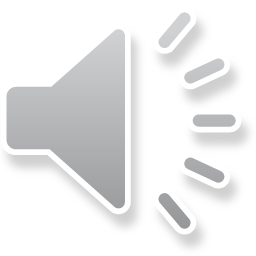 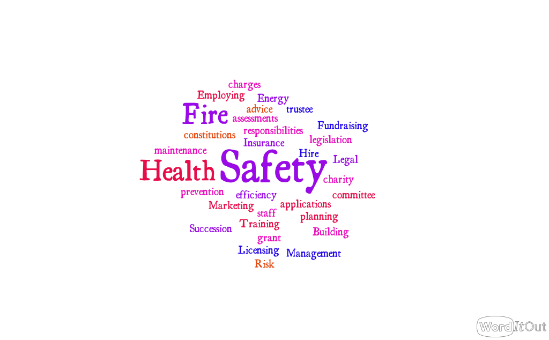 [Speaker Notes: Trusts considerations – what is your group or charity set up (bound) to do via it’s constitution? – The Management Committee (Trustees) should be able to read the Trust Deed. Is this available for and potential & current trustees to read?

Types of tenure – Freehold, Leasehold, Tennant? – does everyone in your group understand the type of Tenure you have on the land/building?

Title Deeds for land or buildings – Who holds the Title Deed for you? What are their limitations and powers? SATC (Scout Association Trust Corporation) ££ or Official Custodian FREE? – Individual Holding Trustees (not advised)

Sub-letting – are you a tenant?  when are we subletting? is it legal for us to sub-let? What does your tenancy agreement say?

Hiring If you have a long term lease and it is not prohibited by the lessor or your governing documents then you could ‘hire’ out your facility (with due diligence) and within the scope of your POR

Hiring – we hire out our premises. Are we insured? What are our responsibilities if hiring out our premises? Public Liability?

Land Registry – do we own the land? Are we registered with Land Registry? How do we register with Land Registry?

The Land Registry maintains and develops the register of title to freehold and leasehold land in England and Wales. Registration of unregistered land which is not being transferred or vested in the Official Custodian, is voluntary and is worthwhile as a registered title is proof of ownership without recourse to myriad documents some of which may be difficult to read or understand. Registration will also give the village hall a better chance of preventing a third party from claiming a right over the property. 
Registration is compulsory where: 
(a) land is being acquired, by lease (of more than 7 years) or by purchase or gift 
(b) existing village hall (or Scout Hut) land is: 
transferred to new holding trustees 
transferred to a new corporate group
vested in the Official Custodian]
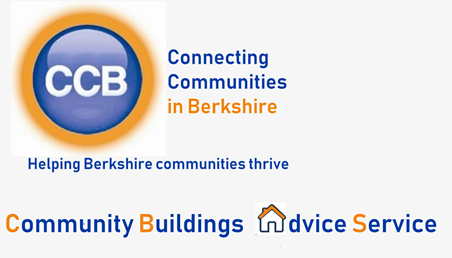 Community Buildings 
Advice Service
How can we help the scouting community?

Understand your legal constitution
Understand what it means to be a trustee
Know when to seek legal advice
General support and information on running a Community Building
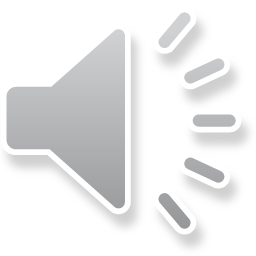 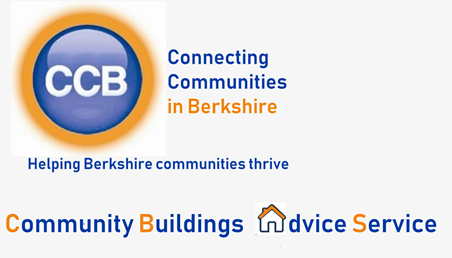 Community Buildings 
Advice Service
Chapter 13
Trusteeship, property & equipment
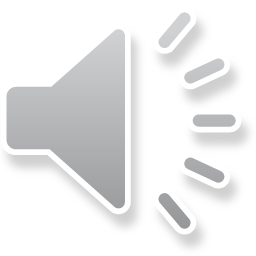 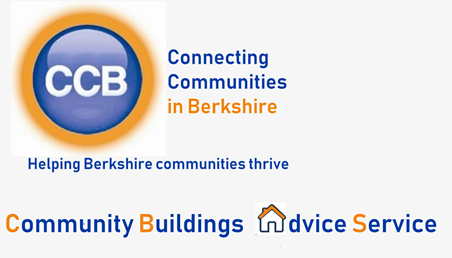 Community Buildings 
Advice Service
Today we are focussing on:
 Property
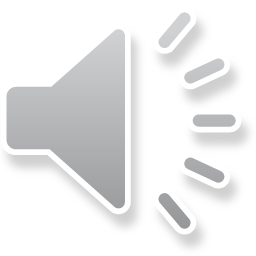 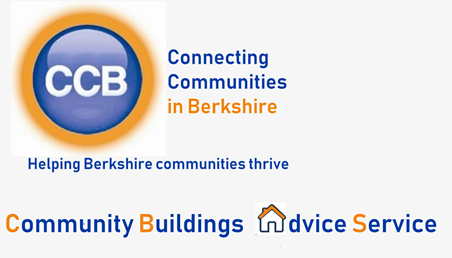 Community Buildings 
Advice Service
Property – key features of a safe space

Insurance
Managing a safe building
Maintenance
Risk Assessment
Letting
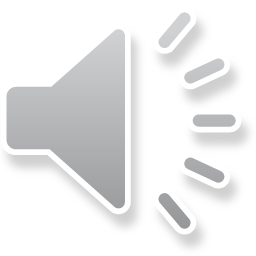 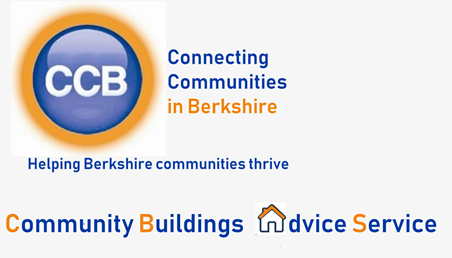 Community Buildings 
Advice Service
Building insurance
Property insurance includes buildings on your property and covers the cost of rebuilding or repairing buildings. Most Groups will own contents and equipment, some of which could be costly to replace. Contents or All Risks insurance covers the cost of replacing equipment that has been stolen, lost or damaged. 
https://www.scouts.org.uk/por/8-insurance/

A Scout Property and Equipment Policy is designed for Scouting to provide a flexible package to suit your individual needs.
The National Scouts Association recommend:
https://www.unityinsuranceservices.co.uk/scout-insurance/property-equipment-insurance
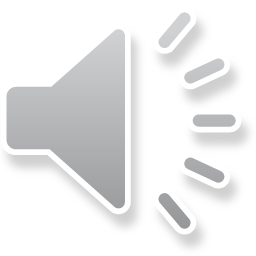 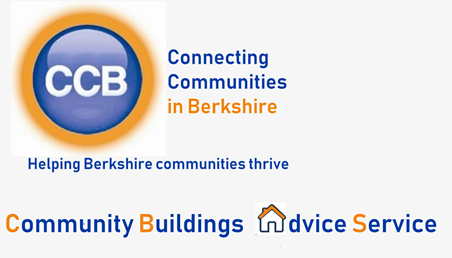 Community Buildings 
Advice Service
Managing a safe building
Fire
Health & Safety (including CoSHH)
Asbestos
Water
Electrical
Gas
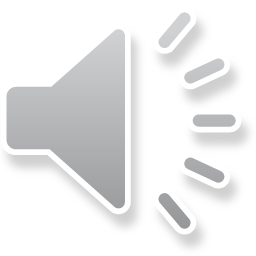 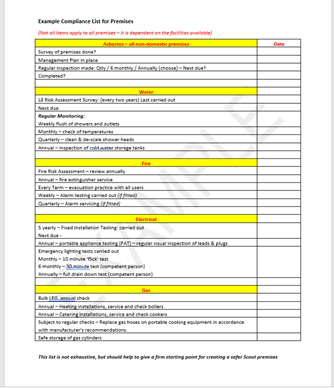 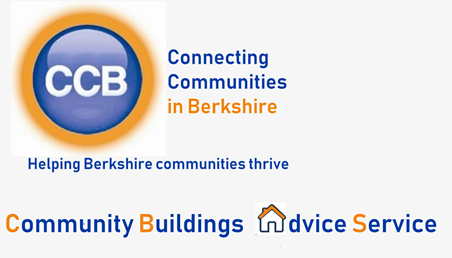 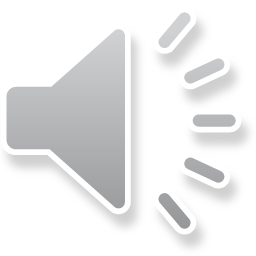 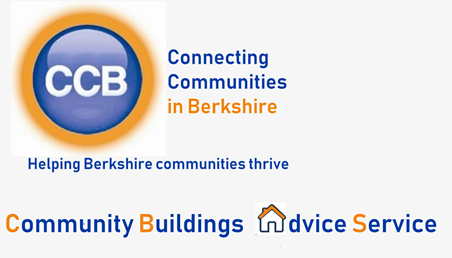 Community Buildings 
Advice Service
Building maintenance checklist
This should be completed annually and form part of your maintenance report and plan
Outside – roof, chimneys, trees, gutters, car parks
Inside – windows, walls, ceilings, electrics, gas, water, floors, equipment
Outcome – present findings at a committee meeting and agree an annual and long term maintenance plan and strategy to fund maintenance and upgrades.
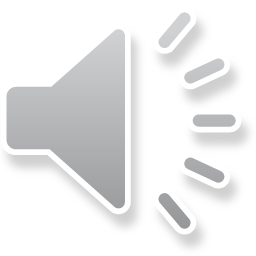 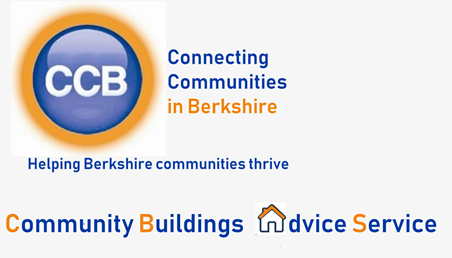 Community Buildings 
Advice Service
Risk assessment
Fire risk assessment
Health & Safety risk assessment

Example risk assessments can be found here:
https://www.scouts.org.uk/volunteers/staying-safe-and-safeguarding/risk-assessments/example-risk-assessments/
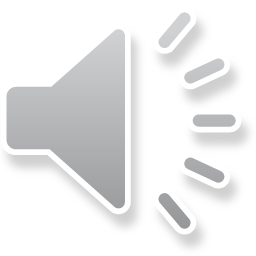 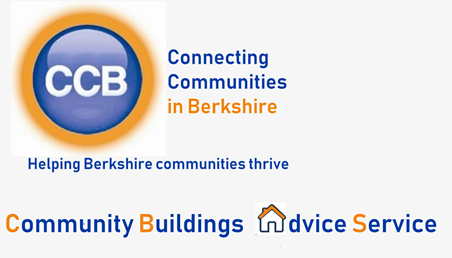 Community Buildings 
Advice Service
Letting
Check your governing document allows this if it does you should have:
Formal hiring agreement
Terms and conditions of hiring
Information for hirers 
Payment and deposit procedures
https://www.scouts.org.uk/por/13-trusteeship-property-and-equipment/
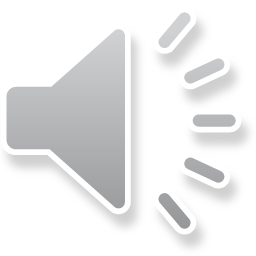 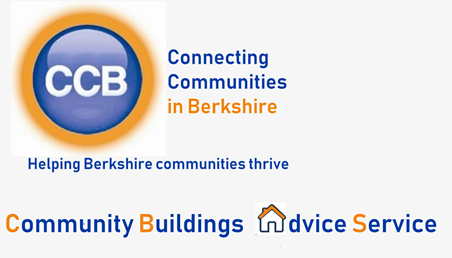 Community Buildings 
Advice Service
Supporting policies
https://www.scouts.org.uk/por/2-key-policies/
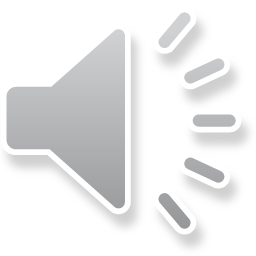 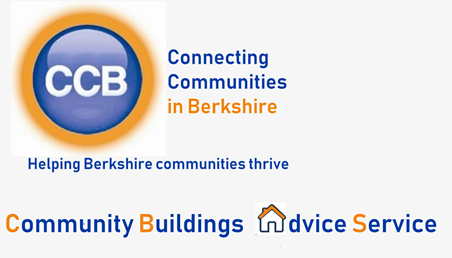 Community Buildings 
Advice Service
Finally

Rural Hubs – Community Buildings fit for the 21st Century

If your group owns or leases a building that is hired out for community use (not just Scouts Club), you may be able to take part in the project and have a FREE audit done of your building.

To find out more contact kate.meads@ccberks.org.uk
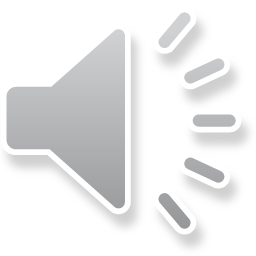 Community Buildings 
Advice Service
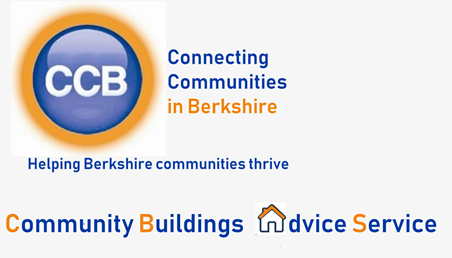 Need legal advice? There are many firms offering services to charities:

Law Works – offer pro-bono support to charities
https://www.lawworks.org.uk/

Bates Wells (experience in dealing with Charities that own/lease buildings)
https://bateswells.co.uk/services/charity/

Third Sector Law (based in Reading)
http://www.thirdsectorlaw.co.uk/

Please note that these are not recommendations or guarantee of service.
Supporting Village Hall and Community Buildings Trustees to run important community assets in a safe and responsible way
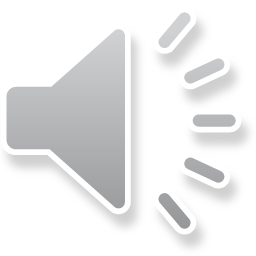 [Speaker Notes: Essential trustee flyer]
Community Buildings 
Advice Service
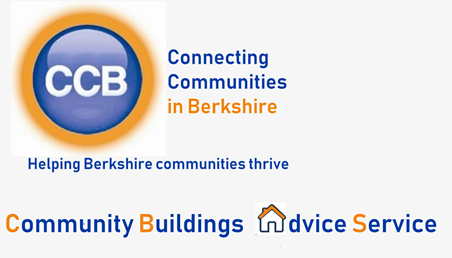 To join or for more information;

kate.meads@ccberks.org.uk
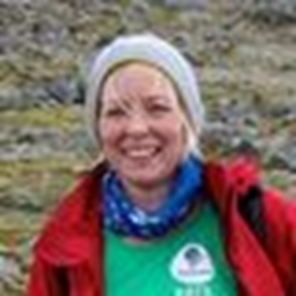 Supporting Village Hall and Community Buildings Trustees to run important community assets in a safe and responsible way
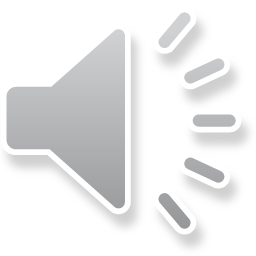